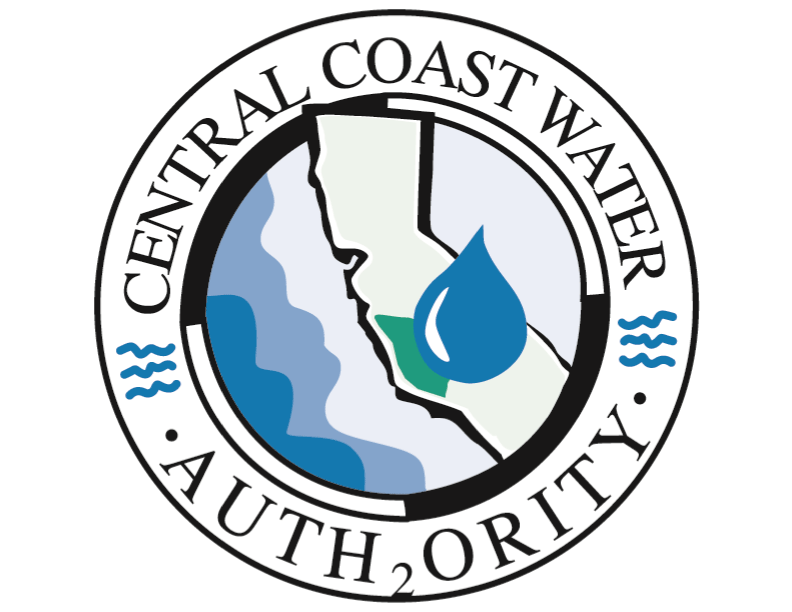 2nd TemporaryWarren Act ContractCentral Coast Water AuthorityBoard of Directors MeetingJune 27, 2024
Background
June 2022: CCWA and USBR executed a Temporary Warren Act Contract
Expires September 30, 2024
Late 2023: USBR again determined not sufficient time to negotiate a new long-term contract and do associated environmental review
USBR and NMFS re-consultation still underway
June 14, 2024: USBR provided draft 2nd Temporary Warren Act Contract
Numerous staff-level negotiations
July 12, 2024: CCWA proposed changes to draft contract
Numerous staff-level negotiations
DRAFT 2nd Temporary Warren Act Contract
All Warren Act Contracts are NEW contracts; not renewals or extensions

CCWA seeking “extension” on same terms and conditions for an additional 3 years
New Terms Still Under Negotiation
Still under negotiation:
Automatic 3% conveyance loss assessed
Reduced from 5% initially proposed
Termination date:
USBR proposed June 14, 2027
CCWA requests September 30, 2027 (end of the water year and same as existing contract)
Year (for purposes of calculating permitted use of Cachuma):
USBR proposed March 1 – February 28
CCWA requests October 1 – September 30 (water year)

IMPORTANT NOTE: Any CCWA water remaining in Cachuma on the effective date of the new contract or termination date of the existing contract (whichever occurs sooner) will be deemed abandoned to USBR (e.g., NO carryover between contracts)
Next Steps:
CCWA staff continues negotiations with USBR
CCWA staff coordinating with South Coast Participants and COMB
2nd Temporary Contract finalized by CCWA and USBR staffs
CCWA Board of Directors considers whether to approve 2nd Temporary Contract
Date TBD -- likely requires a special meeting in early/mid September
USBR requires at least two weeks following CCWA approval to sign
If CCWA Board approves, CCWA Board Chair executes 2nd Temporary Act Contract and delivers to USBR
USBR executes 2nd Temporary Warren Act Contract
Becomes effective when executed by USBR
Questions and Discussion